HypoGator: Hypotheses Generation and Ranking over Event-Driven Multimedia Knowledge Graph
Yang Bai, Miguel Rodriguez, Yifan Wang, Ali Sadeghian and Daisy Zhe Wang
UF-GAIA TA3 • 2019
Introduction
Task Definition
Old Pipeline Architecture
 Challenges
New Pipeline Architecture
Progress
Query Decomposition
Hypotheses Composition
Hypothesis Enrichment
New Visualization Tool
Overview
Task definition
Given :
A knowledge graph representation of a set of  web documents 
A statement of information need (query) 
Generate a set of hypotheses such that each hypothesis is consistent, coherent and is associated with confidence and coherence scores that are used for ranking.
HypoGator  System Architecture(M9)
Query-Processor
String/offset Similarity Entry Point Extraction
Information need
Inconsistency feature
Coherence feature
Candidate Hypothesis Gen.
Local Graph Expansion
A* Algorithm
Hierarchical Logical Inconsistency Detection
Query Relevance
Edge Intensity
Entity Correlation
TA2 KB
Hypothesis Clustering
Confidence Computation
String/offset Similarity
Score calculation
Ensemble
AIDA Hypothesis
A* Algorithm
The core hypothesis generation algorithm(A*) used in the HypoGator is based on local graph expansion. 
It generates connected hypothesis graph by visiting paths starting from an entry point.
A simple information need can be answered with a path, all of the explicit elements may be visited by walking paths starting from the entry point(s).
Challenges
Complex Queries
Simple Query
Odessa City
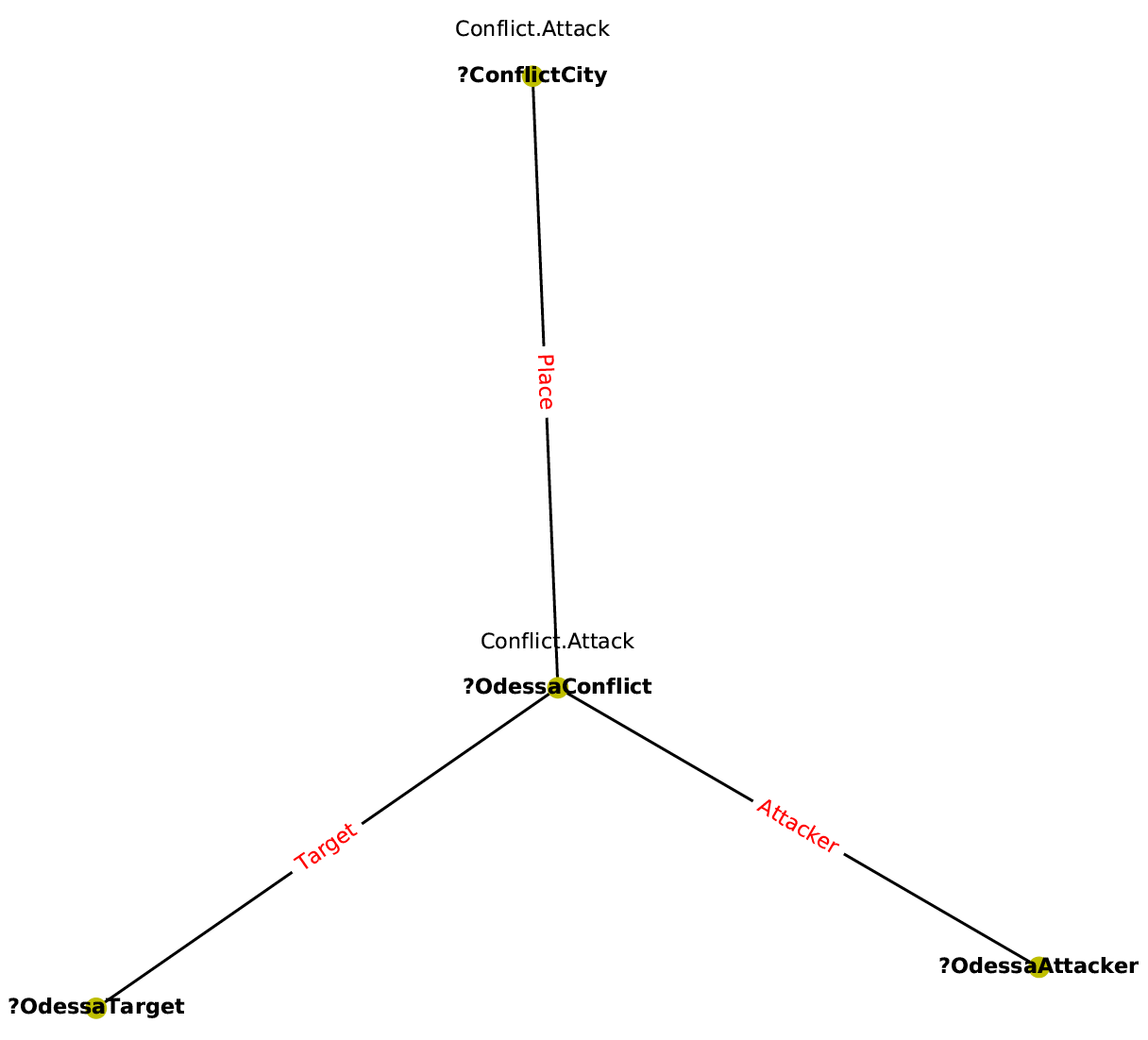 Query Graph: A statement of information need is a subgraph pattern with event/relation types and entities as nodes, event/relation argument roles as edges and a set of grounded entities known as entry points. 
Simple Query:  if each entry point is used as the argument of only one event/relation.
Entry Point
Who is the attacker of the violence in Odessa and who/what is the target?
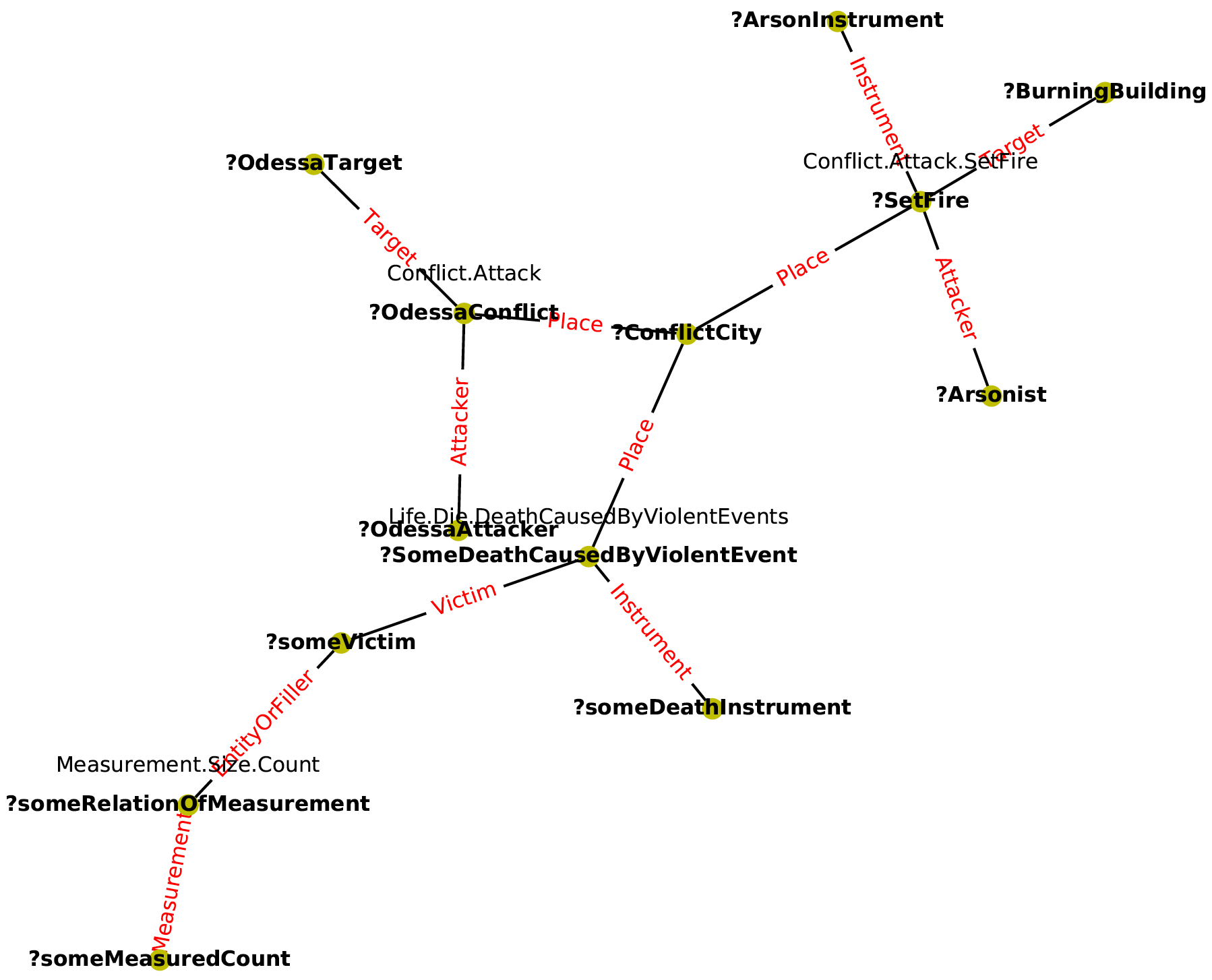 Complex Query
Complex Query:  if an information need has entry points that are shared by multiple events/relations developing into a star-like structure.
Entry Point
Challenges
Complex Queries
Structure: Simple  Complex
Size: much larger.
The vanilla A* algorithm is not capable of answering star-schema queries.
Large query harms search efficiency and recall of the hypothesis.
Lack of Coherent Context
Only core elements are found.
Simply increase the size of the hypothesis by including more hops of neighbors is expensive and  inaccurate.
HypoGator  System Architecture(M18)
Query-Processor
Entry Point Extraction
Query decomposition
Old pipeline
Information need
Ranking and Selection
Coherence feature extraction
Candidate Hypothesis Generator
Local Graph Expansion
A* Algorithm
Query Relevance
Edge Intensity
Entity Correlation
Candidate Hypothesis Scoring
Document-based sampling
Deduplication
TA2 KB
Hypothesis Composition
Hypothesis Enrichment
Hypothesis Clustering
Subgraph expansion
with contextual relations
Subgraph Similarity 
Graph Embedding
Join-Score-Rank
AIDA Hypothesis
Example: Query Decomposition
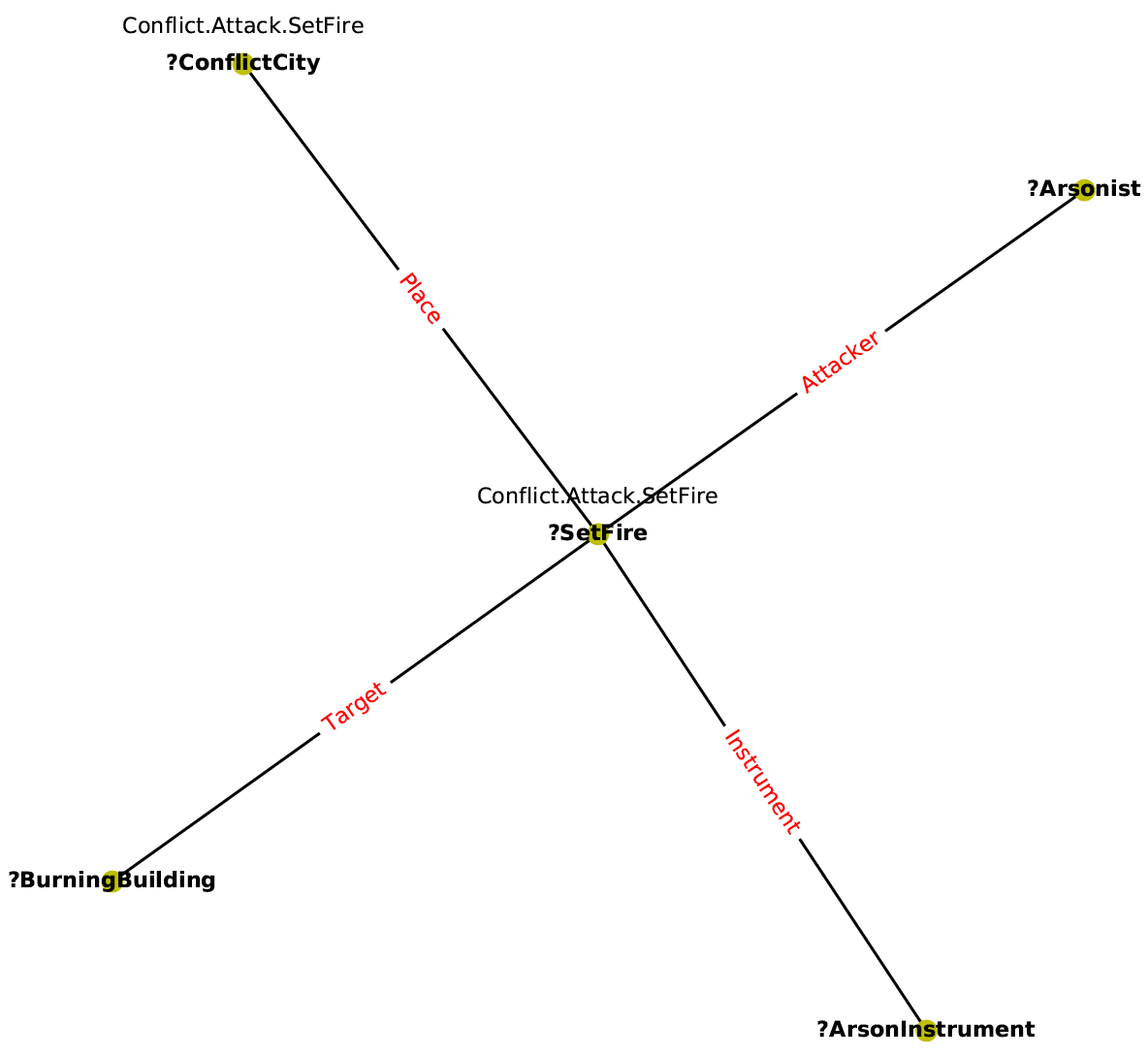 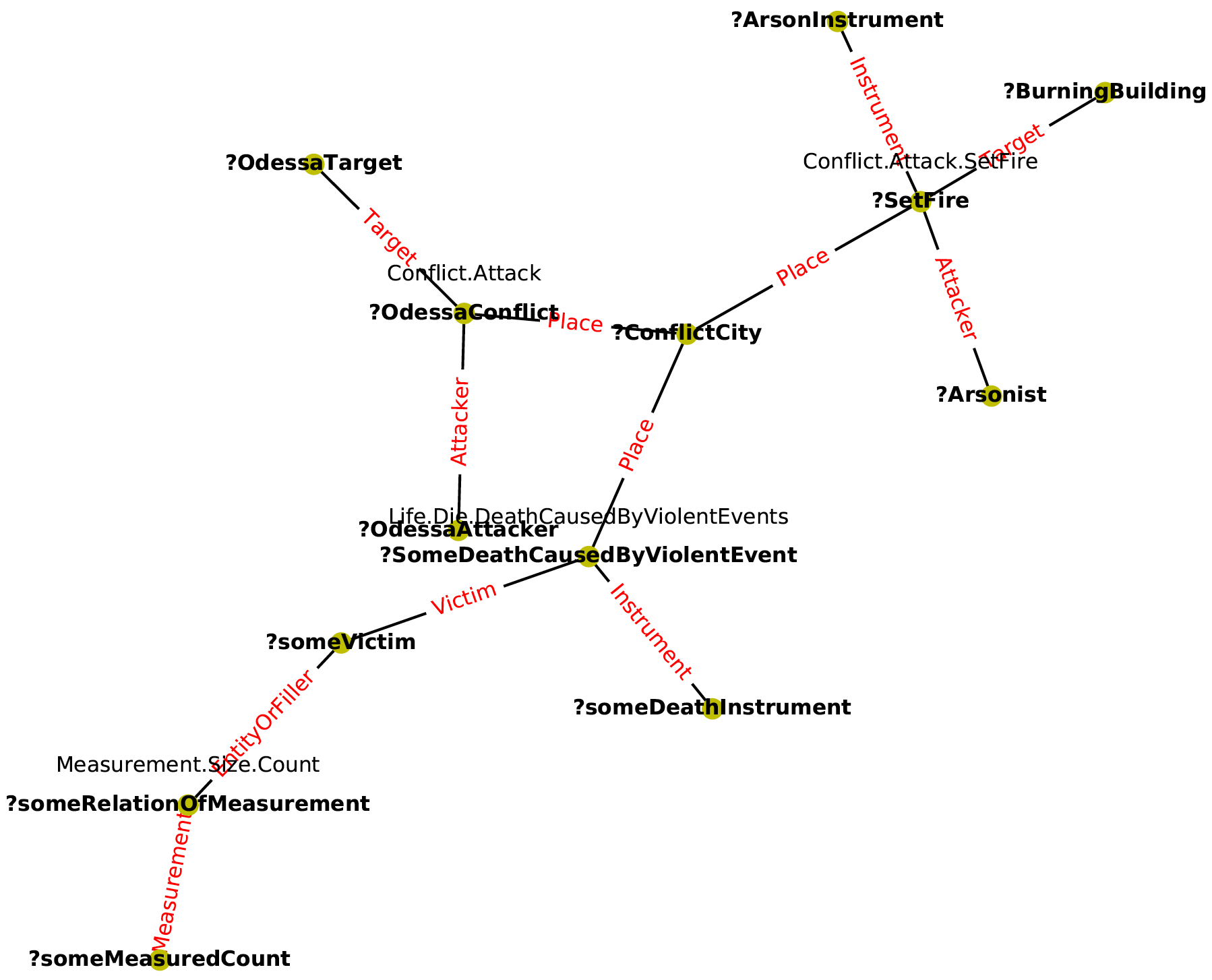 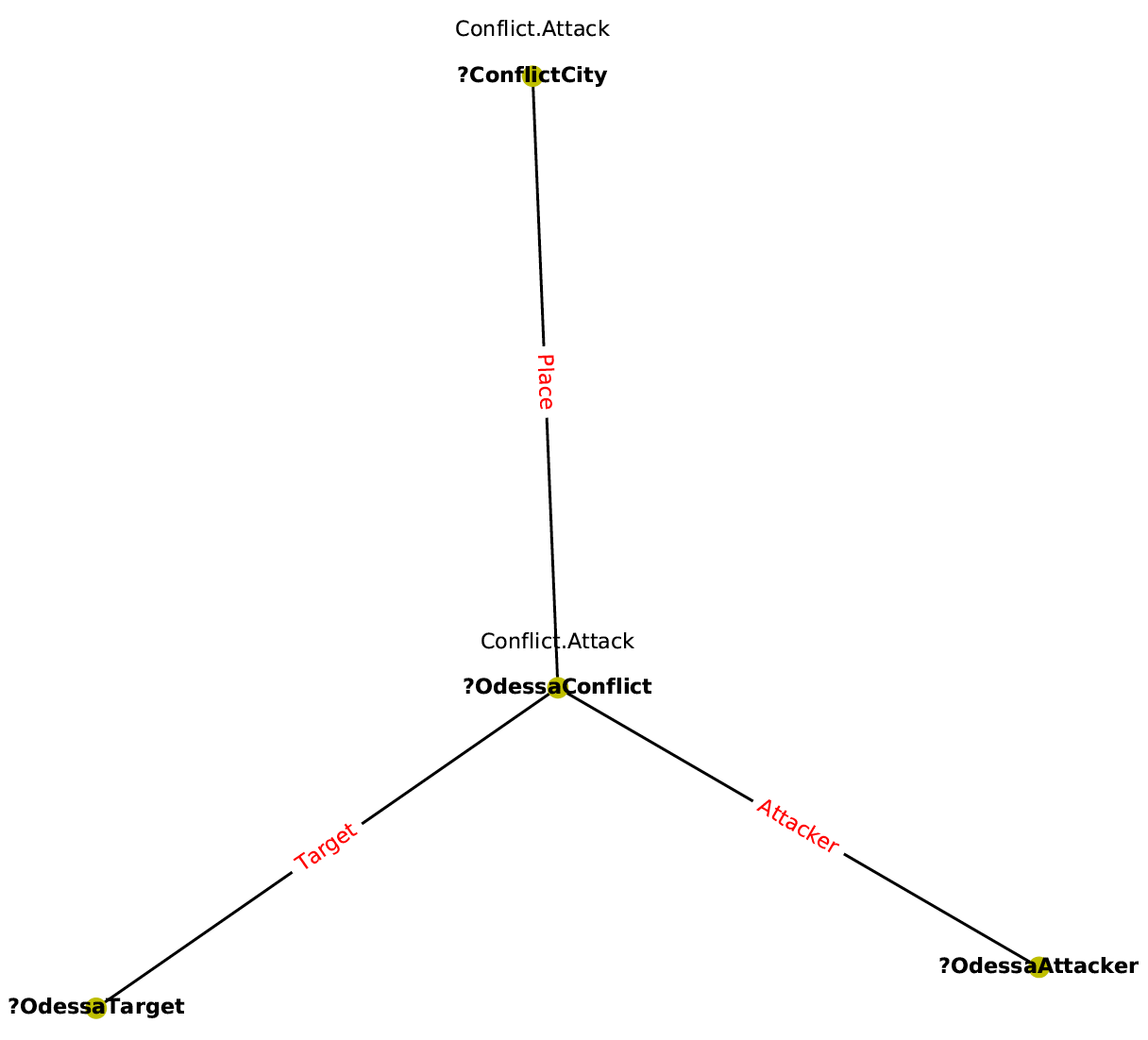 2. Who started the fire in the Trade Union Building in Odessa and what is the instrument?
Entry Point
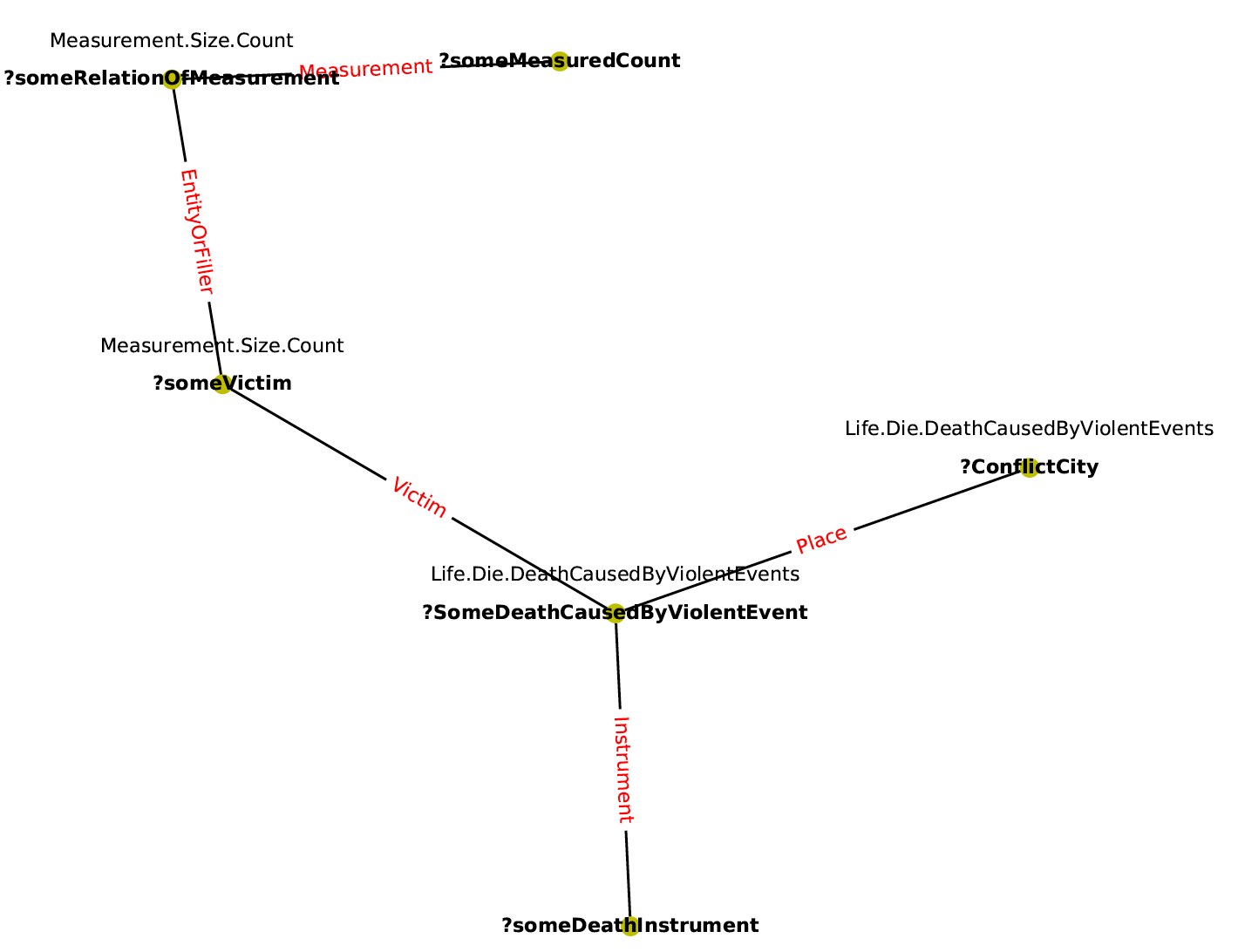 1. Who is the attacker of the violence in Odessa and who/what is the target?
3. How many victims were killed in the violence happened in Odessa?
Example: Atomic Hypothesis
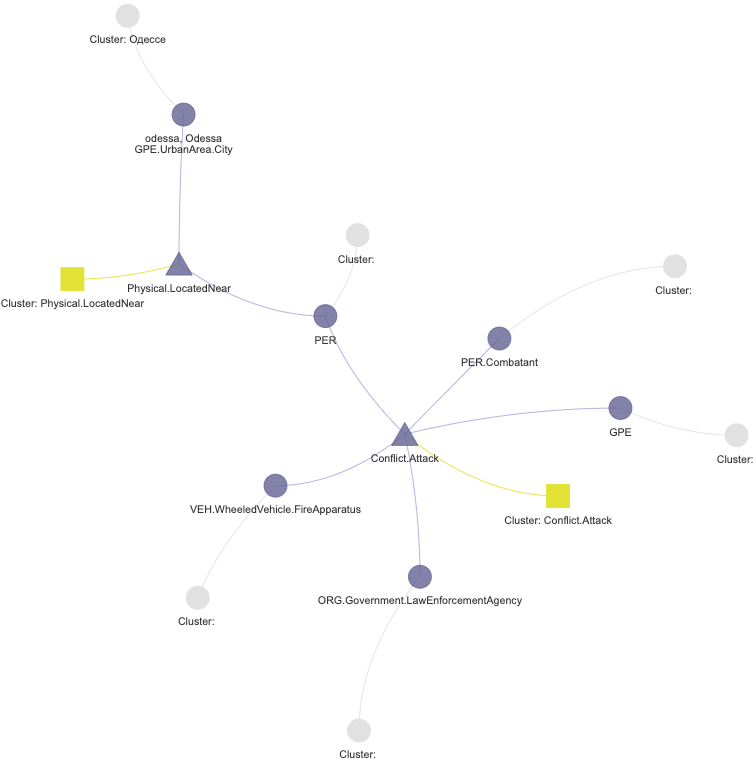 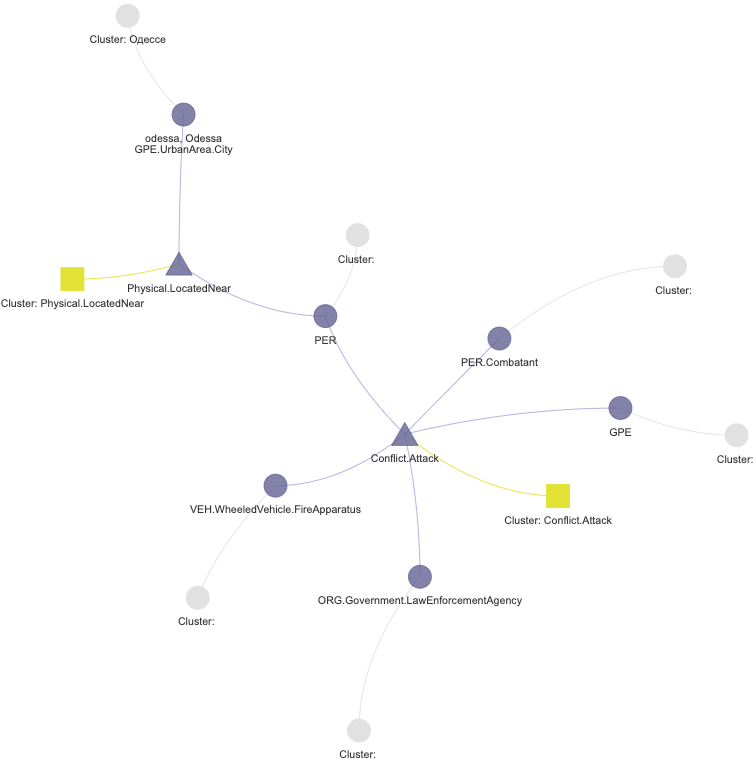 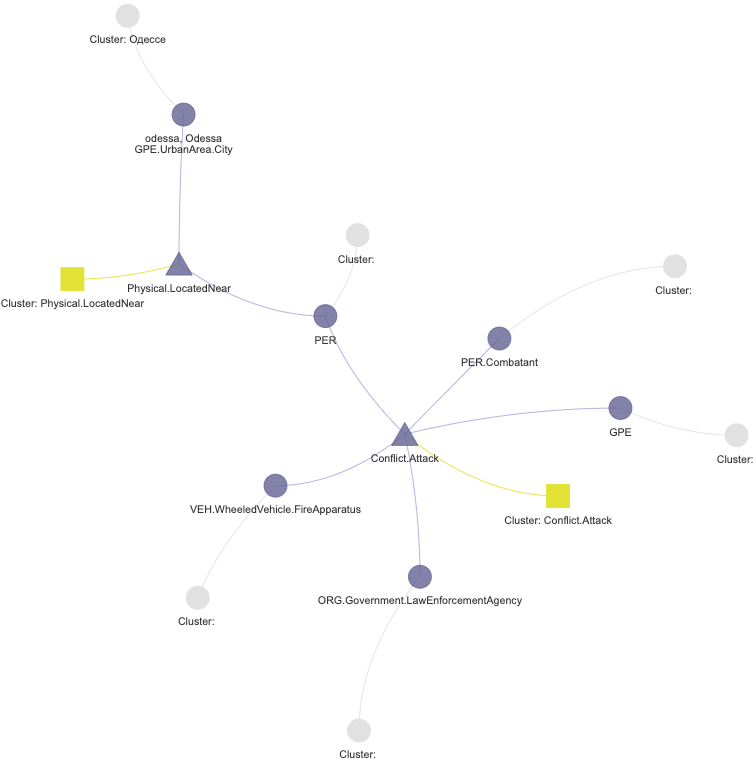 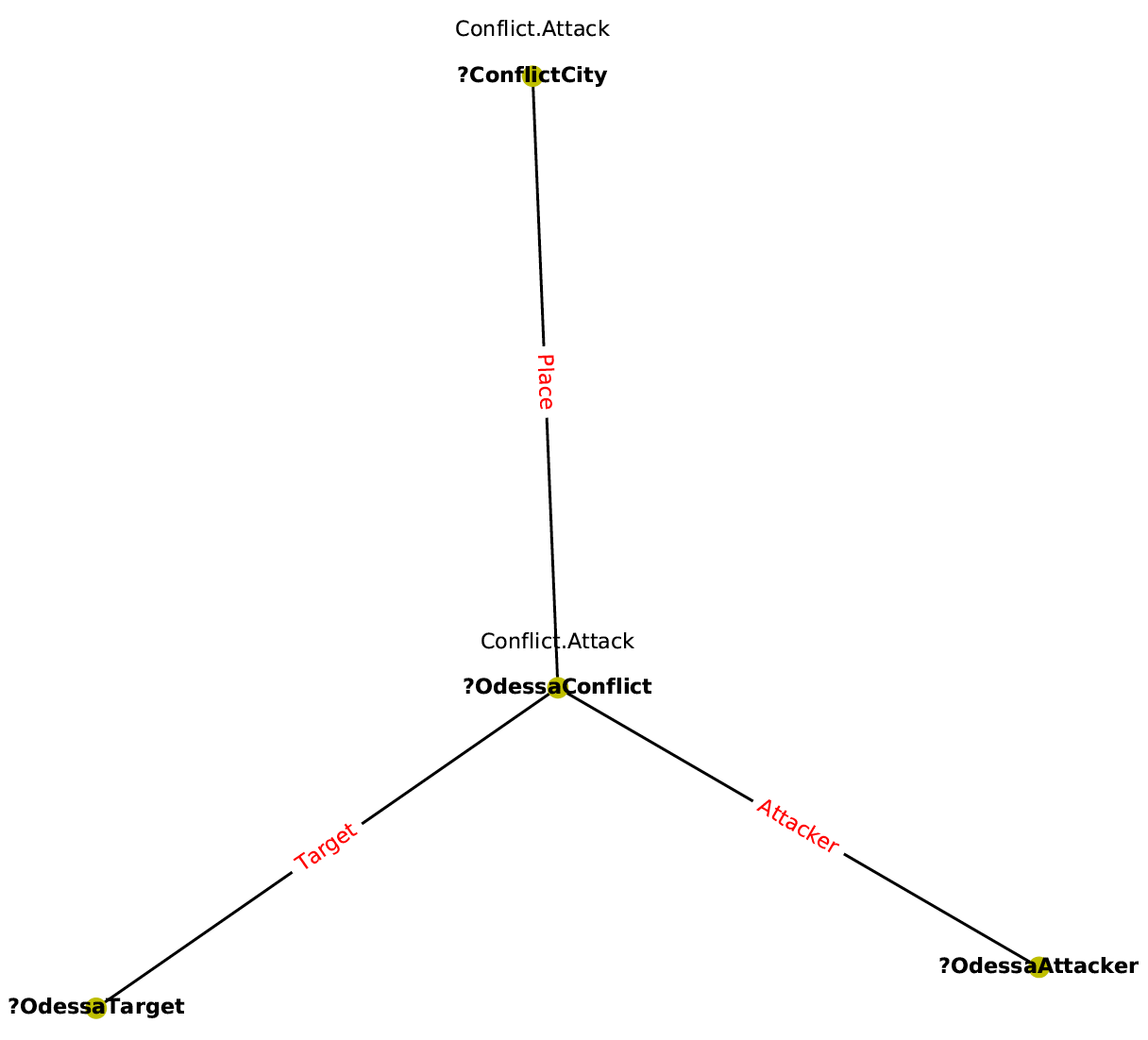 Vanilla A*
Ranking and Clustering
20
…
2
Atomic-Query-1: 
Who is the attacker of the violence in Odessa and who/what is the target?
1
Atomic-Hypothesis-1: LawEnforcementAgency(police) attacked Combatant(separatists) using FireApparatus at Odessa.
Hypotheses Composition
Query
subqueries
Atomic-hypothesis
Candidates
Rank & Clustering
Cross join atomic-hypotheses between each atomic-queries.
Score joined hypotheses and take top k
Hypotheses Clustering
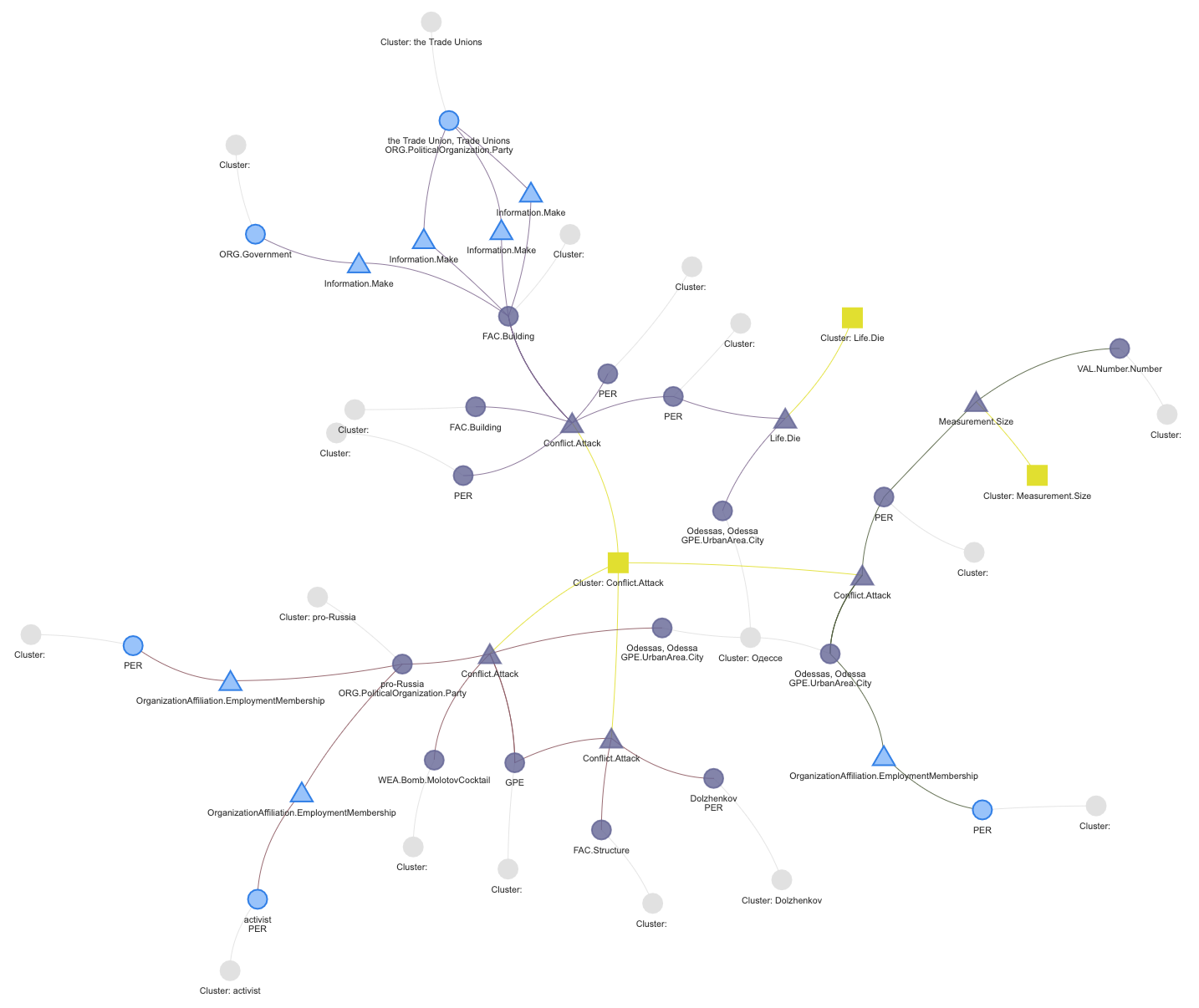 Example: Hypothesis Composition
Building
Odessa
Hypothesis Enrichment
Hypothesis generated by A* algorithm highly matches the core query elements(specific edges and entry points) but lacks of context to the answer.
Simply increase the size of the hypothesis by including more hops of neighbors is expensive and  inaccurate.
Strategy: 
We generate hypotheses with relative short paths first. 
Then we extend the graph only from the nodes that we are interested. 
And only include in the  relevant neighbors that we defined at the beginning.
Example: Hypotheses Context Enrichment
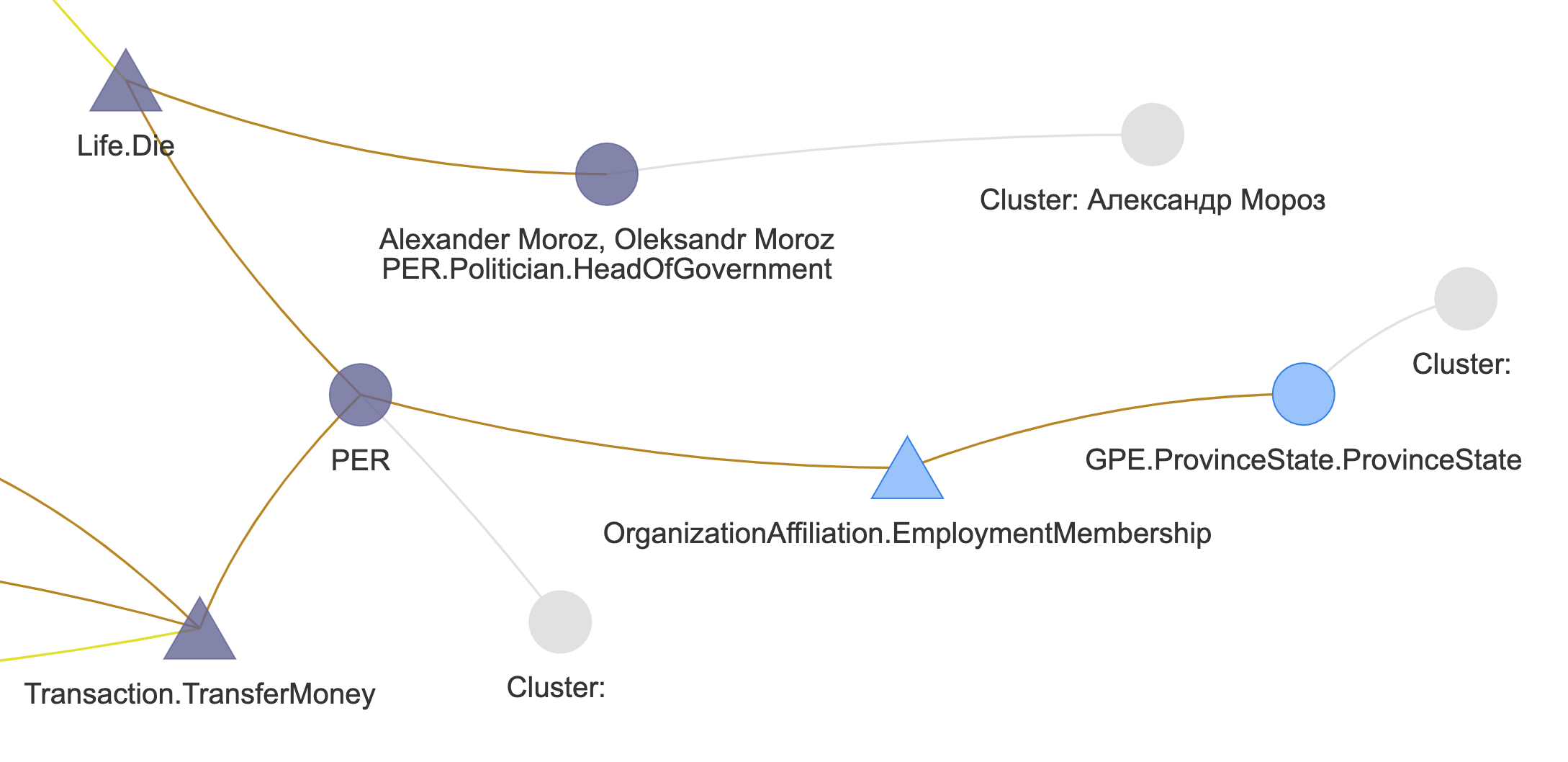 Core Hypo:
Victim
Context:
Killer
PlaceOfEmployment
Employee
Context
Demo: Interactive Hypothesis Visualization with Narratives
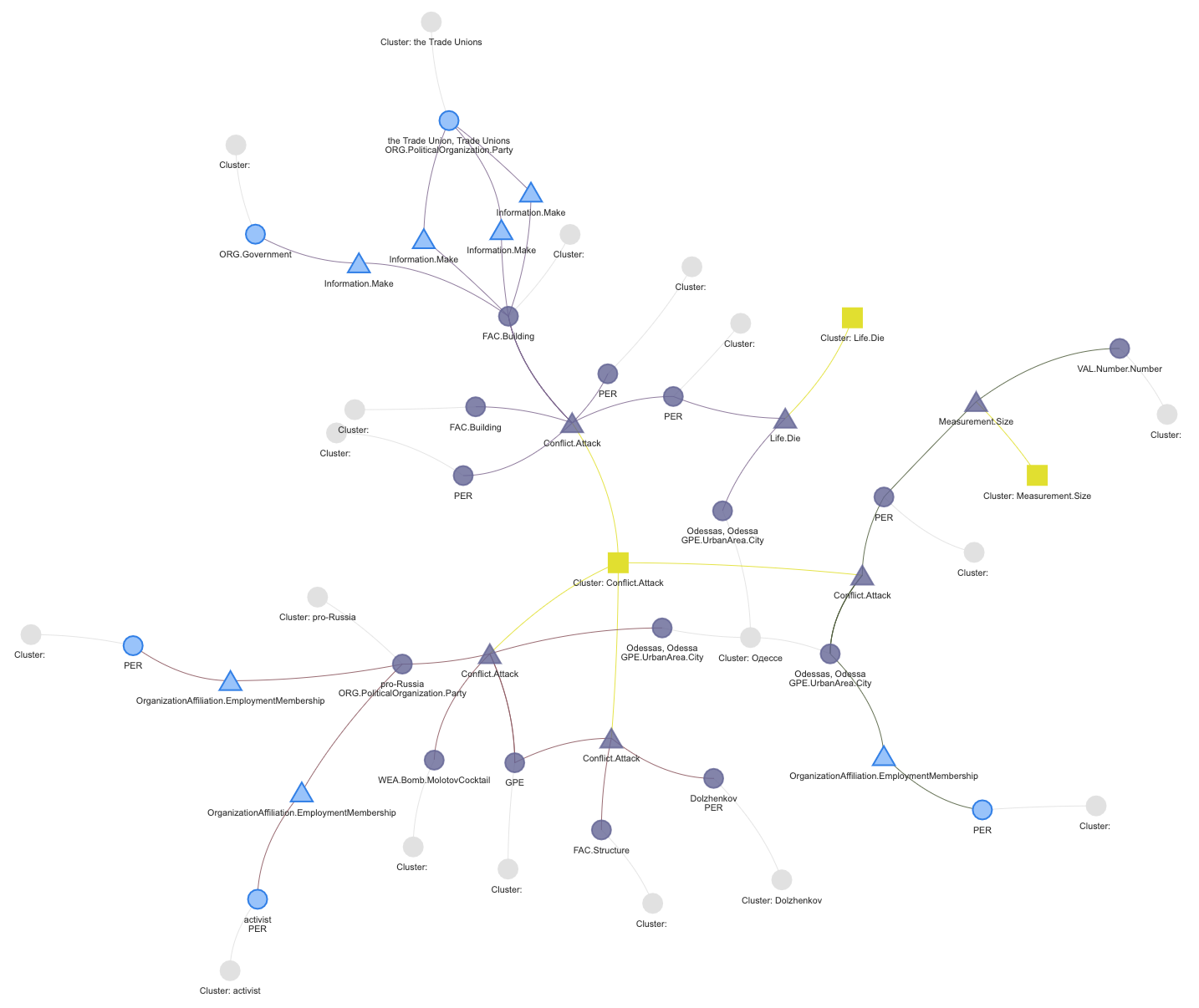 Thank You!

Questions?